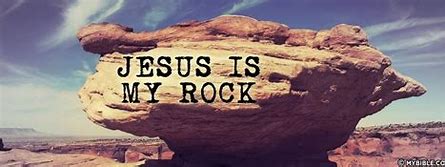 Text: Exodus 17:1-7
THE SUSTAINING ROCK
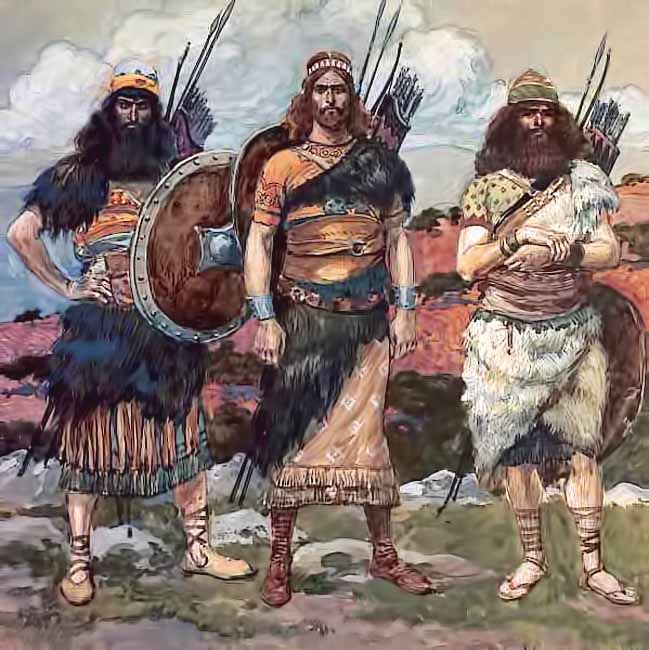 “If they faced war, they might change their minds and return to Egypt”		Exodus 13:17
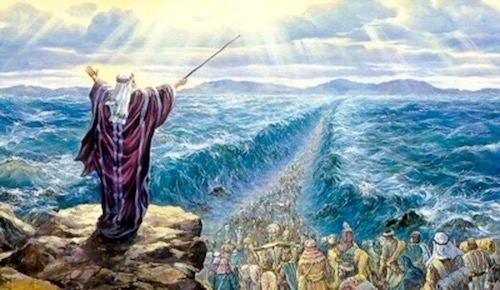 “The LORD hardened the heart  of Pharoah king of Egypt, so he pursued the Israelites, who were marching out boldly.”	     Exodus 14:8
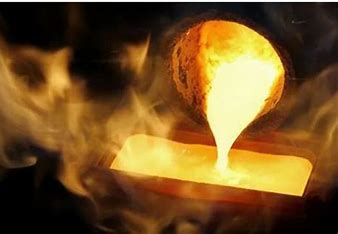 II. WE STOP ADVANCING DUE TO MURMURING (Exodus 17:2-4)“In this you greatly rejoice, though now for a little while you may have had to suffer grief in all kinds of trials.  7. These have come so that your faith—of greater worth than gold, which perishes even though refined by fire—may be proved genuine and may result in praise, glory and honor when Jesus Christ is revealed.”		I Peter 1:6,7
II. WE STOP ADVANCING DUE TO MURMURING(Exodus 17:2-4)“Today, if you hear his voice, 8. do not harden your hearts as you did at Meribah (quarreling or murmuring or strife), as you did that day at Massah (testing; temptation) in the desert, 		Psalm 95:7-8
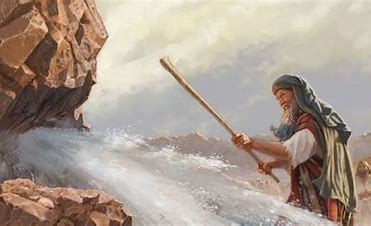 II. WE STOP ADVANCING DUE TO MURMURING (Exodus 17:2-4)9. where your fathers tested and tried me, though they had seen what I did. 10. For forty years I was angry with that generation; I said, ‘They are a people whose hearts go astray, and they have not known my ways.’ 11. So I declared on oath in my anger, ‘They shall never enter my rest.’”		Psalm 95:9-11
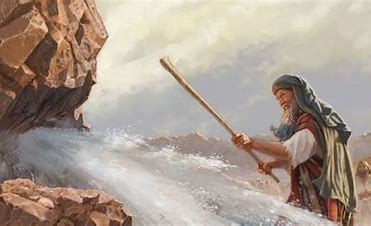 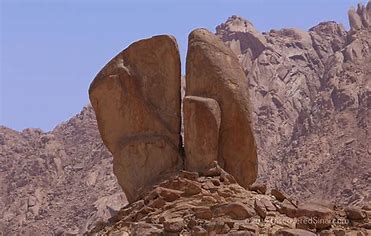 II. WE STOP ADVANCING DUE TO MURMURING (Exodus 17:2-4)“Do not test the LORD your God as you did at Massah.”				Deuteronomy 6:16
III. WE STAND IN AWE OF GOD’S MIRACLES(Exodus 17:5-7)“He split the rocks in the desert and gave them water as abundant as the seas; 16. he brought streams out of a rocky crag and made water flow down like rivers.”					         Psalm 78:15,16
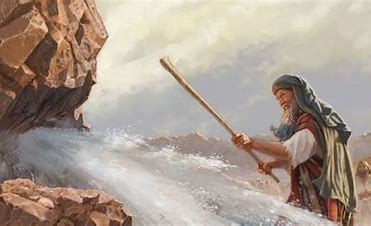 III. WE STAND IN AWE OF GOD’S MIRACLES(Exodus 17:5-7)“He opened the rock, and water gushed out; like a river it flowed in the desert.”	Psalm 105:41
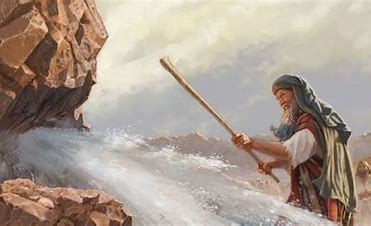 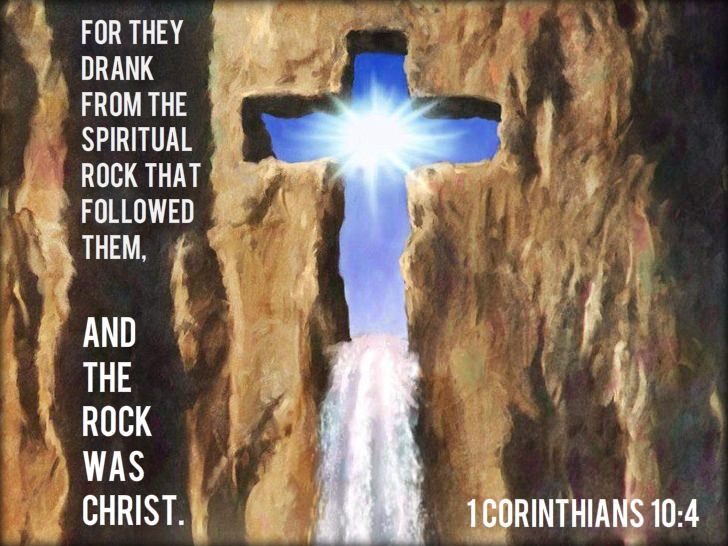 III. WE STAND IN AWE OF GOD’S MIRACLES(Exodus 17:5-7)
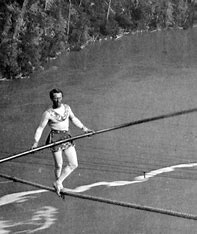 III. WE STAND IN AWE OF GOD’S MIRACLES(Exodus 17:5-7)The star was the center of his attention and guided him to the other side
Blondin